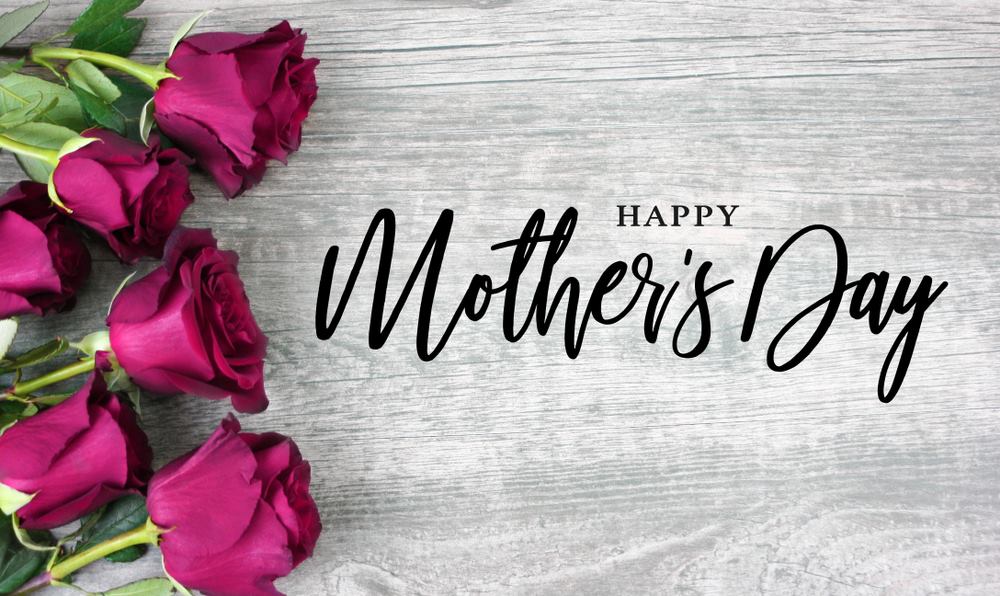 Things Our Mothers Taught Us
That we should teach others
Logic
“If everyone else jumped off a cliff would you do it too?”
Humor
“When that lawn mower cuts off your toes, don’t come running to me.”
Genetics
“You are just like your father.”
Anticipation
“Just wait until your father gets home.”
Receiving
“You are going to get it when I get you home.”
Religion
“You better pray that will come out of the carpet.”
Stamina
“You’ll sit there until all that food is finished.”
Justice
“One day you will have kids, and I hope they turn out just like you.”
Hannah
1 Samuel 1
Bring Your Burdens to the Lord
1 Samuel 1:10-11
1 Samuel 1:10
“And she was in bitterness of soul, and prayed to the Lord and wept in anguish.”
1 Samuel 1:11
“Then she made a vow and said, ‘O Lord of hosts, if You will indeed look on the affliction of Your maidservant and remember me, and not forget Your maidservant, but will give Your maidservant a male child, then I will give him to the Lord all the days of his life, and no razor shall come upon his head.”
Control Belongs to the Lord
1 Samuel 1:15-17
1 Samuel 1:15
“But Hannah answered and said, ‘No, my lord, I am a woman of sorrowful spirit.  I have drunk neither wine nor intoxicating drink, but have poured out my soul before the Lord.”
1 Samuel 1:16
“Do not consider your maidservant a wicked woman, for out of the abundance of my complaint and grief I have spoken until now.”
1 Samuel 1:17
“Then Eli answered and said, ‘Go in peace, and the God of Israel grant your petition which you have asked of Him.’”
Bring the Next Generation to the Lord
1 Samuel 1:24-28
1 Samuel 1:24
“Now when she had weaned him, she took him up with her, with three bulls, one ephah of flour, and a skin of wine, and brought him to the house of the Lord in Shiloh.  And the child was young.”
1 Samuel 1:25
“Then they slaughtered a bull, and brought the child to Eli.”
1 Samuel 1:26
“And she said, ‘O my lord!  As your soul lives, my lord, I am the woman who stood by you here, praying to the Lord.”
1 Samuel 1:27
“For this child I prayed, and the Lord has granted me my petition which I asked of Him.”
1 Samuel 1:28
“Therefore I also have lent him to the Lord; as long as he lives he shall be lent to the Lord.’  So they worshiped the Lord there.”
Be Faithful to the Lord
1 Samuel 2:1-2
1 Samuel 2:1
“And Hannah prayed and said: ‘My heart rejoices in the Lord; My horn is exalted in the Lord.  I smile at my enemies, Because I rejoice in Your salvation.”
“horn”
“In the Old Testament the horn is not only an expression for physical power, it is a direct term for power.”
1 Samuel 2:2
“No one is holy like the Lord, For there is none besides You, Nor is there any rock like our God.”
Things Our Mothers Taught Us
That we should teach others